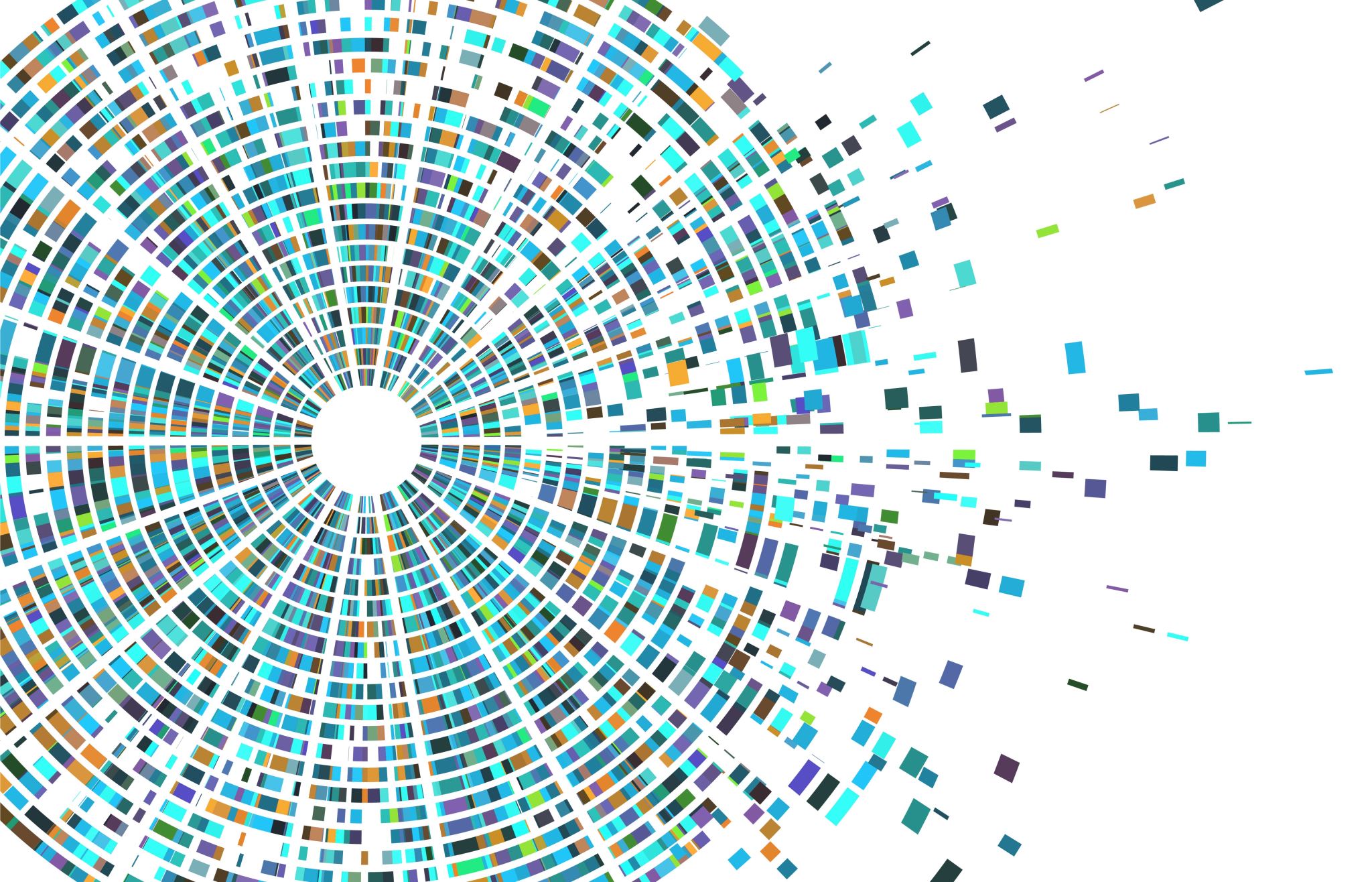 Diritto all'istruzione e inclusione sociale.La scuola aperta a tutti
Prof.ssa Mariaconcetta D’Arienzo
A. A. 2022/2023
Costituzione e linguaggio non discriminatorio. Riflessioni intorno all’uso del termine «minorati»
Nel corso degli anni il tema delle disabilità è stato affrontato molto diversamente. 
Da un’iniziale considerazione del disabile come uno svantaggiato - tipica degli anni Cinquanta e Sessanta – come di un soggetto per il quale doveva essere predisposto un intervento volto a ridurre la menomazione ovvero, nell’impossibilità di intervenire in tal senso, un intervento assistenziale, di tipo, cioè, medico, si è gradualmente compresa la necessità del superamento di essa e della emarginazione che ne conseguiva, specie nel campo dei diritti.
Tutto questo grazie ai disability studies (DS).
Tali studi hanno permesso di evidenziare che, piuttosto che collegare la disabilità all’emarginazione, bisogna, invece, metterla in relazione con l’ambiente circostante, superando, in tal modo, la visione assistenziale ed individualista tipica degli anno ‘50 e ‘60.
Altrettanto necessario si è rivelato superare, dal punto di vista linguistico e terminologico, il termine «minorati», ormai superato e desueto, utilizzato nella Costituzione perché assolutamente inadeguato alla nuova realtà.
Infatti, la tutela apprestata alle persone con disabilità è contenuta, nella Costituzione, nell’art. 38, norma assistenziale che ha l’obiettivo di assicurare agli inabili ed ai minorati il minimo necessario ad esistere, indipendentemente dallo status di lavoratore. 
In pratica, tale norma è il frutto del retaggio medico ed individualizzante del fenomeno, in un’ottica che sembra essere prevalentemente quella di consentire ai minorati di accedere ad una formazione che possa colmare il gap con i normodotati, così da consentirgli un inserimento sociale equivalente.
La giurisprudenza costituzionale ed il legislatore hanno, gradualmente, consentito il superamento di tale linguaggio costituzionale, ed il primo segnale arriva dalla L. 517 del 1977 (contenente le Norme sulla valutazione degli alunni e sull’abolizione degli esami di riparazione nonché altre norme di modifica dell’ordinamento scolastico), che, per la prima volta fa riferimento, anziché ai «minorati» o agli «invalidi», ai «portatori di handicaps».
Il termine handicap inizia a divulgarsi, infatti, proprio negli anni Settanta; esso deriva dall’inglese hand in cap ed è impiegato nelle gare in cui i punteggi si redistribuiscono tramite regole di gioco così da consentire anche agli svantaggiati l’opportunità di aggiudicarsi un premio. 
Viene preso in prestito, insomma, per designare le conseguenze negative che il soggetto subisce a causa di una menomazione psico-fisica di cui è affetto e che varia a seconda del soggetto e del contesto in cui esso vive.
Nell’ottica indicata, pertanto, l’handicap rappresenta proprio il passaggio dal modello medico a quello sociale, in cui la persona viene valutata in relazione all’ambiente in cui vive e non in relazione al suo deficit, termine con il quale, invece, si indica specificamente il tipo di patologia da cui un soggetto è affetto e con il quale l’handicap viene spesso confuso.
Successivamente a questo importante passaggio a livello normativo, la Corte Costituzionale,  con la sent. n. 215 del 1987, qualifica, per la prima volta, l’istruzione come lo strumento per una piena formazione della personalità e riconosce all’art. 38 Cost., comma 3, il fondamento giuridico che attribuisce tale diritto alle persone con disabilità, escludendo che questo si riferisca esclusivamente all’educazione necessaria all’avviamento professionale.
Ma, nel percorso di superamento della concezione assistenzialista insita nella Costituzione, va annoverata anche la l. 104 del 1992 (Legge quadro per l’assistenza, l’integrazione sociale e i diritti delle persone handicappate) che, all’art. 3, fornisce, per la prima volta una definizione di persona handicappata, indicandola come «che presenta una minorazione fisica, psichica o sensoriale, stabilizzata o progressiva, che è causa di difficoltà di apprendimento, di relazione o di integrazione lavorativa e tale da determinare un processo di svantaggio sociale o di emarginazione».
Tale legge, inoltre, prevede una serie di istituti che mirano all’inserimento delle persone handicappate nel contesto sociale così come esso è costruito, seppur prestando attenzione alle esigenze individuali. Come dimostrato, ad esempio, dall’art. 12 comma 5, il quale prevede, per l’alunno con disabilità, un «percorso educativo personalizzato» per ricondurlo in una posizione di «pari opportunità».
Si può, dunque, evidenziare che, sul finire del secolo scorso, pur imponendosi il modello sociale, l’ordinamento nazionale non aveva ancora pienamente superato l’atteggiamento paternalistico verso le persone con disabilità, in ragione del quale si riteneva di dovere apprestare loro cure, misure ed attività ad hoc, mirate specificamente a far inserire il soggetto svantaggiato nella società dei normodotati.
In pratica, non era ancora ben maturo il concetto di inclusione, volto a scardinare il dualismo abilità/disabilità.
Sul finire degli anni Novanta si attua questo passaggio evolutivo.
Nella normazione primaria, la l. n. 69 del 1999 introduce le «Norme per il diritto al lavoro dei disabili»; mentre nel 2002 e nel 2007 intervengono alcune pronunce della Corte Costituzionale sul tema dei soggetti con disabilità (la n. 392 e la n. 467 del 2002, e la n. 158 del 2007) che utilizzano i termini «disabile» e «handicappato» per la prima volta.
Sulla diffusione giuridica di essi ha inciso, senza dubbio, la Carta dei diritti fondamentali dell’Unione Europea (Carta di Nizza del 2000) che, all’art. 26, riconosce il diritto dei disabili di accedere a misure che consentono una vita autonoma, un inserimento sociale e professionale, nonché la partecipazione alla vita della comunità.
La norma non contiene, però, la definizione di disabile e di disabilità, che, pertanto, è stata fornita dalla CGUE (Corte di Giustizia dell’Unione Europea) che, facendo espressamente riferimento alla Convenzione ONU, a partire dalla decisione del 2013 relativa al caso caso Ring and Werge del 2011, ha abbandonato il modello medico-individualista per aprirsi a quello sociale.
Pertanto, ai sensi dell’art. 1 par. 2 della Convenzione ONU – che, influenza, dunque, il modello europeo - «le persone con disabilità includono quanti hanno minorazioni fisiche, mentali, intellettuali o sensoriali a lungo termine che in interazione con varie barriere possono impedire la loro piena ed effettiva partecipazione nella società su una base di eguaglianza con gli altri».
Per la prima volta, un documento giuridico internazionale vincolante mette al centro la persona e non la menomazione, individuando esplicitamente la persona con disabilità e non la disabilità in sé considerata.
Inoltre, le previsioni a favore degli individui sono costruite come diritti umani e questo nuovo paradigma va ad integrare il modello sociale, segnando il superamento dei programmi di welfare  a cui gli istituti si erano fino a quel momento ispirati. 
Inizia, insomma, a diffondersi il concetto di inclusione sociale.
Insomma, il superamento del termine «minorato» utilizzato dalla Costituzione - avente una valenza, inevitabilmente, discriminatoria - sostituendolo con «persona con disabilità» ha finalmente comportato il recepimento del concetto di «inclusione sociale» da cui è derivato il riconoscimento di quella dignità necessaria all’inserimento nella società, di cui le persone considerate, un tempo, impropriamente minorate non hanno mai potuto godere.